Whistleblowing au Luxembourg
Quel impact sur la relation de travail?
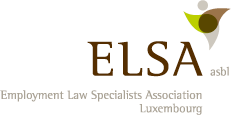 Agenda
I. Mise en place
Introduction
Cadre juridique
Mise en place

II. Fonctionnement
Lanceur d’alerte
Enquête 
Suites de l’enquête
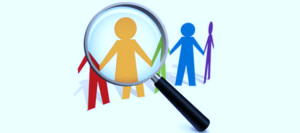 1. Introduction
« Bouche de lion », boîte aux lettres pour les dénonciations au palais des Doges, à Venise 
« Dénonciations secrètes contre toute personne qui dissimule des faveurs ou des services, ou qui cherche à cacher ses vrais revenus ».
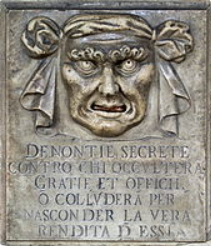 1. IntroductionQu’est-ce que le Whistleblowing?
Hot Topic!
Ligne éthique: obligatoire? utile? 
Pratique connotée négativement dans l’UE (délation?)
Aucune définition uniformisée
Lanceurs d’alertes: caractéristiques
Whistleblowing externe vs Whistleblowing interne
1. IntroductionOrigine
Sarbane Oxley Act (SOX) – 2002
Compatibilité du SOX avec la législation en matière de protection des données
Position de la CNIL et du Groupe 29
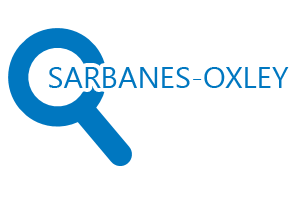 1. IntroductionDéfinition
Pas de définition en droit luxembourgeois
Conseil de l’Europe: «Toute personne qui fait des signalements ou révèle des informations concernant des menaces ou un préjudice pour l’intérêt général dans le contexte de sa relation de travail, qu’elle soit dans le secteur public ou dans le secteur privé »
CNPD: « Un système mis en place par un organisme public ou privé, pour inciter ses salariés à signaler des problèmes pouvant sérieusement affecter son activité ou engager gravement sa responsabilité. Il ne se substitue pas aux autres canaux d’alertes existants; Il en est complémentaire »
Caractéristiques de la ligne éthique:
Complémentaire / supplémentaire 
Subsidiaire  
Facultatif
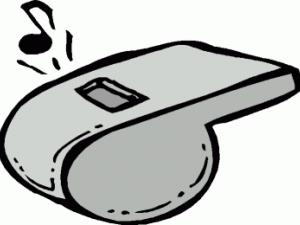 Agenda
I. Mise en place
Introduction
Cadre juridique
Mise en place

II. Fonctionnement
Lanceur d’alerte
Enquête 
Suites de l’enquête
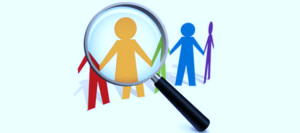 2. Cadre juridiqueUne Loi impose-t-elle à l‘employeur d’instaurer une hotline ?
En principe: non
Sauf secteur financier: 	
Circulaire CSSF 12/552
Loi du 5 avril 1993 relative au secteur financier (CRDIV)
Signalement direct à la CSSF: violation du devoir deloyauté envers l’employeur?
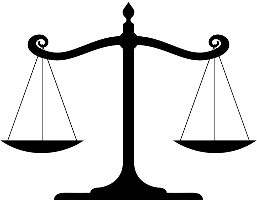 2. Cadre juridique Des dispositions légales obligent-elles à dénoncer?
Article 140 du Code Pénal
Article 23 du Code d’Instruction Criminelle
Loi relative à la lutte contre le blanchiment et le financement du terrorisme
Loi relative aux abus de marché
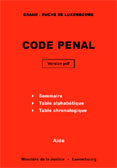 2. Cadre juridiqueEst-il obligatoire pour le salarié d’utiliser la Hotline?
En principe: non (usage facultatif) 
Liberté de se taire - non-self incrimination vs obligation de loyauté -  exécution de bonne foi des conventions
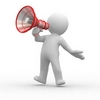 2. Cadre juridique Protection des lanceurs d’alertes: Quel cadre légal national?
Droit interne
Code du travail 
	Corruption/prise illégale d’intérêts/trafic d’influence
	Harcèlement/discrimination/égalité
Statut général des fonctionnaires de l’Etat et des fonctionnaires communaux
Loi du 5 avril 1993 sur le secteur financier   
Uniquement si de bonne foi
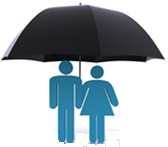 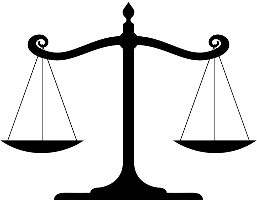 2. Cadre juridique Protection des lanceurs d’alertes: Quel cadre légal international?
Au niveau européen et international 
OIT
Cour Européenne des droits de l’Homme (article 10 de la Convention)
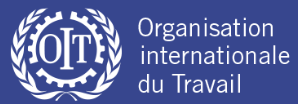 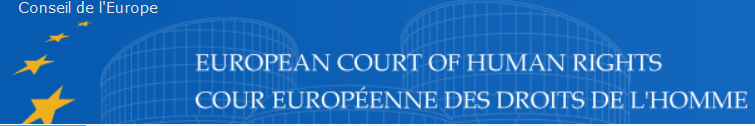 2. Cadre juridique Quelles lois respecter lors de la mise en place de Hotline?
Protection des données 
Guidance CNPD
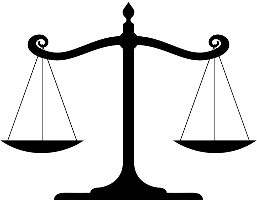 Agenda
I. Mise en place
Introduction
Cadre juridique
Mise en place

II. Fonctionnement
Lanceur d’alerte
Enquête 
Suites de l’enquête
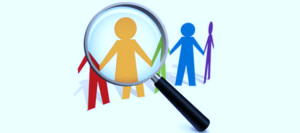 3. Mise en placeDémarches externes
CNPD : Notification  
CSSF pour le secteur bancaire?
ITM ?
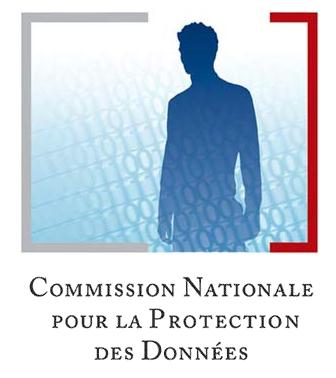 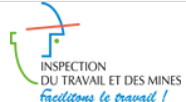 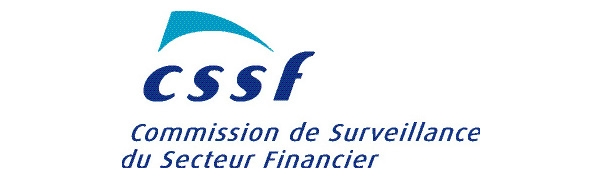 3. Mise en place Démarches internes (1/2)
Hotline: gestion interne ou recours à un prestataire de services?
Responsable du traitement vs sous-traitant
Attention au secret bancaire! 
Groupe de sociétés 
Transfert vers des pays tiers
Procédures internes
Objectifs poursuivis 
Domaines concernés
Caractère facultatif
Destinataires 
Eventuels transferts
Droit d’accès et de rectification
Protection 
Identification: Confidentialité vs anonymat
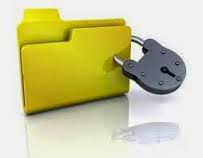 3. Mise en place Démarches internes (2/2)
Représentants du personnel?
Salariés?
Avenant nécessaire ?
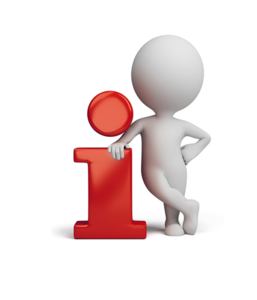 Agenda
I. Mise en place
Introduction
Cadre juridique
Mise en place

II. Fonctionnement
Lanceur d’alerte
Enquête 
Suites de l’enquête
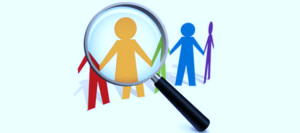 1. Lanceur d’alerteQui peut effectuer un signalement?
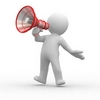 Tout salarié?
Tout intervenant dans l’entreprise?
Tout candidat à l’embauche?
Tout ancien salarié?


Bonne foi!
1. Lanceur d’alerte (de bonne foi)Quelle protection? (Code du travail) (1/2)
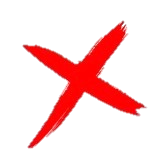 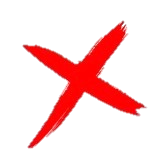 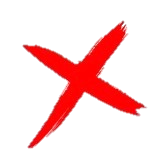 Acte de représailles?
Clause contractuelle de représailles?
Nullité
Nullité
Nullité
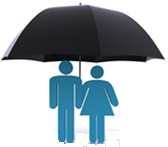 Licenciement?
Recours
en Nullité du licenciement 
(ou en Licenciement abusif, en cas de signalement de Corruption)
Allègement de la charge de la preuve
En cas de dénonciation de corruption
Protections supplémentaires, pour la victime
1. Lanceur d’alerte (de bonne foi)Quelle protection? (Code du travail) (2/2)
La protection du lanceur d’alerte, prévue par le Code du travail, s’applique lorsque les représailles font suite à:

Egalité Hommes - Femmes
« Protestations ou refus » (en interne?),
Plainte « au niveau de l’entreprise » & « action en justice »,
Protection également du « témoin »
Harcèlement sexuel
« Protestations ou refus » (en interne?),
Pour avoir « témoigné » du (ou « relaté » le) harcèlement
Egalité de traitement
« Protestations ou refus » (en interne?),
« Plainte ou action en justice »,
Protection également du « témoin »

Corruption: Protection uniquement en cas de signalement au « supérieur hiérarchique » ou aux « autorités compétentes »
1. Lanceur d’alertePeut-on accepter les alertes anonymes ?
Avantages
Rassurer les salariés vis-à-vis de représailles

Dangers
Risque d'encourager les abus pour des règlements de compte personnels
« des principes généraux touchant au droit pénal, tels que la présomption d’innocence ou le caractère public des témoignages, se trouvent éminemment visés » (Cour administrative, 22 janvier 2013, n°30698C et 30711C)

A décourager - Préférer autres solutions, moins dangereuses
Garantie absolue de la confidentialité
Protection contre les représailles
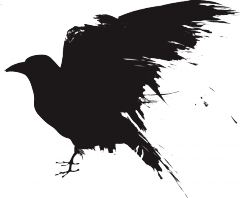 1. Lanceur d’alerteQuel signalement?
En pratique
Souvent ligne externe (type numéro vert ou hotline, ou adresse email spécifique) 
Tout en laissant la possibilité de saisir en interne une personne en charge des alertes éthiques
Dispositifs insérés dans code de bonne conduite/ charte éthique

Prise en compte de la gravité des faits
Si étendu à toutes erreurs et fautes même minimes, fort risque que non proportionné
Expliquer dans le Règlement interne l’importance des fautes et le but recherché 
Intérêts personnels?
Protection des intérêts de l'entreprise?
Alertes sur malaise social? 
Ordre public?

 Conseils confidentiels aux personnes sur le point de rapporter un signalement?
1. Lanceur d’alerteLimitation du signalement à certains domaines ?
Conditions de Légitimité & Proportionnalité exigent des domaines limités. 

Domaines admis
Bancaire, Comptable, Audit, Contrôle Financier, Corruption, 
Conservation de l’intérêt vital de la société, 
Conservation de l’intégrité physique et morale du personnel,
La légitimité de finalités complémentaires nécessite un examen au cas par cas:
Application de la balance des intérêts des parties, 
Sauf si elles répondent à une obligation légale

Ex. de défaut de Proportionnalité:
Ligne éthique, « conformément » à la loi SOX, permettant également de signaler « tous faits portant atteinte à l’éthique, tel que la fraude, le vol ou pouvant conduire à des non respects des procédures comptables ou d’audit à caractère plus général»
«Le présent dispositif, avec les risques de dénonciations calomnieuses qu’il implique, paraît tout à fait disproportionné par rapport aux objectifs de la loi américaine» (TGI Libourne, 15 septembre 2005, BSN Glasspack)
Agenda
I. Mise en place
Introduction
Cadre juridique
Mise en place

II. Fonctionnement
Lanceur d’alerte
Enquête 
Suites de l’enquête
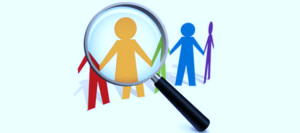 2. EnquêteObligation de réagir?
Mise en place de mécanismes effectifs de réaction aux signalements et aux révélations d’informations d’intérêt général.
 
Déclenchement rapide d’une enquête

Action effective et efficace de l’employeur et de l’organe réglementaire public, de l’autorité de répression ou de l’organe de contrôle approprié, suite aux résultats.
 
Information du lanceur d’alerte de l'action entreprise pour y donner suite.
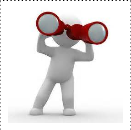 2. Enquête Qui est autorisé à recevoir la plainte / mener l’enquête ?
Récipiendaires désignées par le règlement interne

Indication précise des récipiendaires par la loi? Non, sauf quelques indices en matière de protection du lanceur d’alerte

Récipiendaires
Au sein de la société / groupe [ou prestataire externe],
Spécialement qualifiés, formés et chargés de cette tâche, 
Nombre limité,
Obligations particulières de confidentialité,
Distinctes des autres services de la société, tels que la direction des RH
Exclusivité de la réception des informations collectées et traitées

Obligations de Loyauté, Discrétion, Bonne foi
En principe, alerter l’employeur – ou autorité compétente - avant la presse
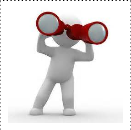 2. Enquête Comment protéger la personne visée?
Risque de stigmatisation
Risque de victimisation
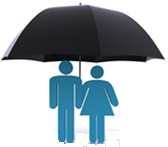 Information sur:
Entité responsable du mécanisme, 
Faits dont il est accusé,
Services qui pourraient avoir communication du signalement,
Manière d'exercer ses droits d‘Accès / Rectification / Opposition,
Limites au droit à l’information si nuit à l’enquête
Garanties en termes de:
Confidentialité, 
Respect de la présomption d'innocence, 
Obligation de vérification sérieuse.
2. EnquêteQue faire si l’alerte sort du cadre imposé ?
Ne pas en tenir compte? et laisser au salarié le choix de porter son signalement auprès d’un autre service / entité?

Transférer l’information à la personne compétente?
si le Règlement interne le prévoit, et
si les intérêts vitaux de la personne concernée par ces données ou l'intégrité morale de salariés sont en jeu, 
ou s'il existe une obligation légale de communiquer ces informations aux pouvoirs publics ou aux autorités de poursuites compétentes.
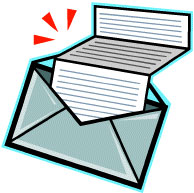 2. Enquête Sécurité des opérations de traitement des données
Collecte des signalements: par tout moyen, électronique ou non. 
Mesures techniques et d'organisation appropriées pour protéger les données collectées, diffusées ou conservées.
Objectif: protéger ces données contre la destruction accidentelle ou illicite, la perte accidentelle, la diffusion ou l'accès non autorisés.
Mécanisme de dénonciation mis en œuvre par un fournisseur de services externe: contrat de conformité pour garantir la sécurité des informations traitées pendant tout le processus.
Confidentialité des signalements = Nécessité absolue, pour respecter l'obligation de sécurité
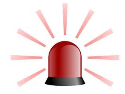 2. Enquête Qui a accès aux données?
Destinataires indispensables uniquement
Informer la CNPD  lors de la notification 
Ne communiquer aucune donnée à d’autres personnes 
Informer l’auteur présumé au moment opportun
Protéger les données personnelles des personnes impliquées par rapport aux autres
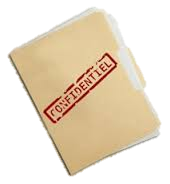 Agenda
I. Mise en place
Introduction
Cadre juridique
Mise en place

II. Fonctionnement
Lanceur d’alerte
Enquête 
Suites de l’enquête
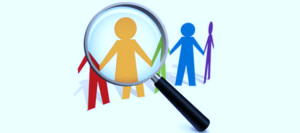 3. Suites de l’enquête
Rappel des buts de l'alerte
Mettre fin à une pratique gravement nuisible à l'entreprise et/ou Ordre public
Améliorer la transparence financière
Améliorer la gouvernance d’entreprise
Réduire le risque réputationnel
 
Suites de l’enquête
Cessation de la malversation
Tirer les leçons afin d’améliorer la gouvernance de l'entreprise
Responsabilités  pénale, civile et disciplinaire 
Droit du travail: sanction à prendre en fonction de l'historique du salarié, des circonstances et de la gravité de la faute
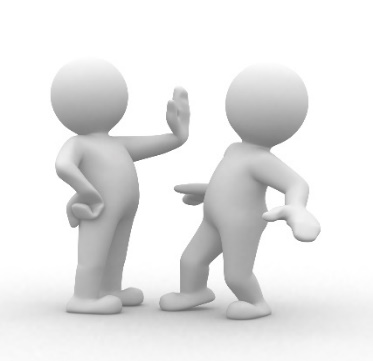 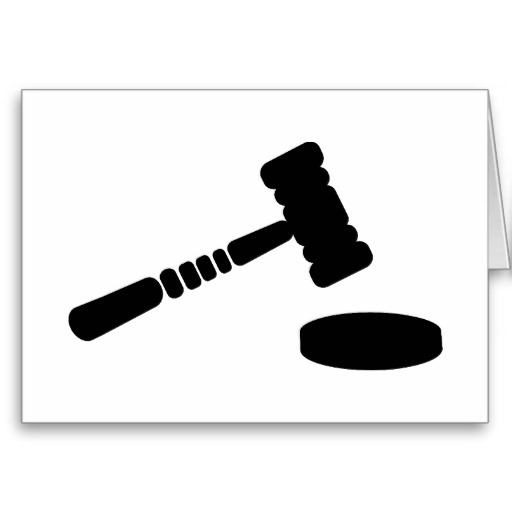 3. Suites de l’enquêteComment agir contre le lanceur d’alerte abusif ?
«Le salarié qui relate des faits de harcèlement moral ne peut être licencié pour ce motif, sauf mauvaise foi, laquelle ne peut résulter de la seule circonstance que les faits dénoncés ne sont pas établis.» (Cour de cassation française, Ch. Soc., 25 septembre 2012, 11-18.352)

Risque pénal
Calomnie, Diffamation, Faux témoignage…

Risque civil
Paiement de dommages et intérêts

Sanctions disciplinaires
Attention à la qualification d’abus
Alerte non-abusive = Nullité de la sanction!

Quid du Salarié qui ne déclenche pas l’alerte?
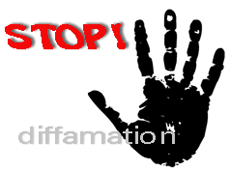 3. Suites de l’enquêteComment agir contre le salarié visé ?
Risque pénal éventuel

Risque civil
Paiement éventuel de dommages et intérêts 
Actions collectives possibles (Code du travail et CIC)
Associations d’importance nationale agréées, lorsqu’un cas de corruption ou discrimination hommes/femmes porte préjudice aux intérêts collectifs qu’elles ont pour objet de défendre
Syndicats justifiant de la représentativité nationale (en cas de discriminations)
Dans le cadre de la relation de travail, le salarié supporte les dégâts causés par ses actes volontaires ou par sa négligence grave.

Sanctions disciplinaires
Prise en compte de l’historique RH du salarié
Circonstances de la faute
Conséquences pour l’entreprise
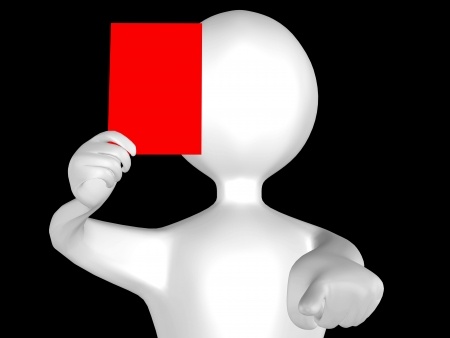 Conclusion
Les employeurs ayant mis en place une procédure d’alerte ne sont pas eux-mêmes toujours prêts à entendre l'alerte.

La maturité des entreprises et de l'Etat pour assumer un tel bouleversement de la relation employeur-salarié est encore à développer 

Les avantages d'une alerte bien encadrée semblent plus importants que ses inconvénients.

Au règlement interne ou à la loi de fixer les garanties mentionnées? (Voir notamment la Recommandation CM/Rec(2014)7 du Comité des Ministres aux Etats membres sur la protection des lanceurs d’alerte du 30 avril 2014)
Merci de votre attention
Ariane Claverie & Isabelle COMHAIRE
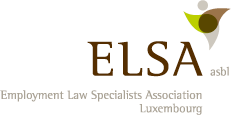